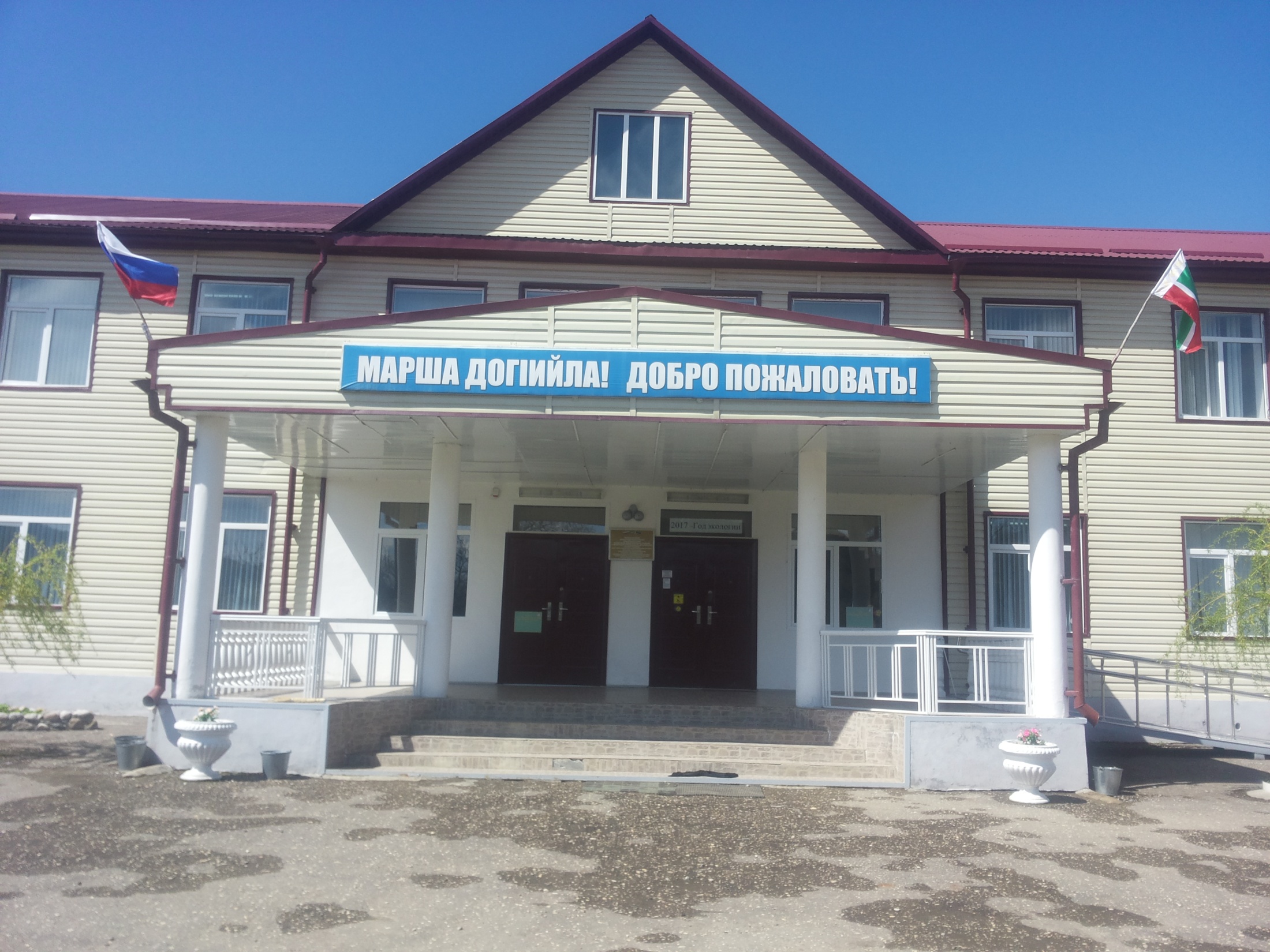 МБОУ «СОШ  с. Айти-Мохк»
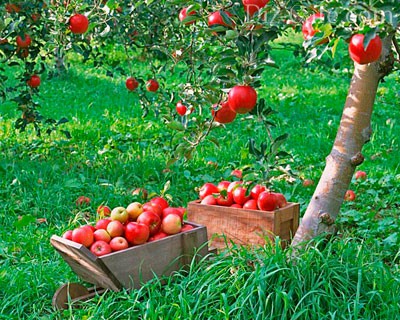 Муниципальное бюджетное общеобразовательное учреждение « СОШ  с. Айти-Мохк»  Ножай-Юртовского муниципального района Социально значимый проект"Здесь будет сад цвести!"
Гулукова Мариям Саидхусаиновна,
 директор МБОУ  «СОШ с. Айти-Мохк»
СОДЕРЖАНИЕ                                                    1. Актуальность проекта								                                 2. Паспорт проекта									                                 3. Новизна идей проекта								                                 4. Цели и задачи проекта								                                 5. Целевая группа проекта							                                 6. Механизм реализации проекта						                                 7. Ресурсное обеспечение								                                 8. Сроки реализации проекта						                                 9. Краткое описание проекта по этапам		             		                                10. Подробный календарный план работы по всем обозначенным   направлениям							                                 11. Ожидаемые результаты							                                 12. Оценка результатов								                                 13. Дальнейшее развитие проекта						                                 14. Смета расходов
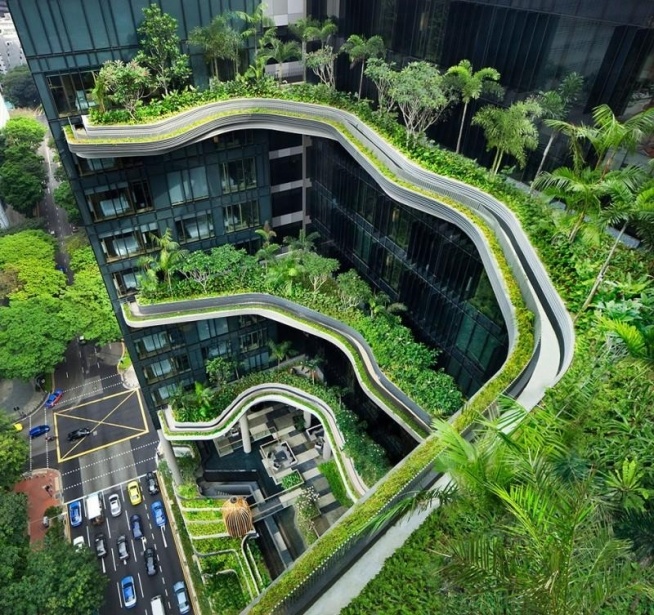 «Если бы каждый человек на клочке земли своей сделал все,   что он может, как прекрасна была бы Земля наша»                                                                                А.П. Чехов
Актуальность проекта и анализ исходного состояния проблемы             Задачи, стоящие перед сельской средней школой сегодня таковы, чтобы из ее стен выходили адаптированные, востребованные, адекватно реагирующие на изменения в жизни общества люди.        Садоводство – одна из важнейших отраслей сельского хозяйства, так как фрукты имеют огромное значение в питании человека. В связи с тем, что школа расположена в сельском районе, предполагается обучить обучающихся выращиванию фруктовых деревьев и кустарников, что в дальнейшем позволить им вести самостоятельное садоводческое хозяйство.     Частным решением данной проблемы можно считать разработку земельного участка при школе  и выращивание фруктов и ягод для школьной столовой.
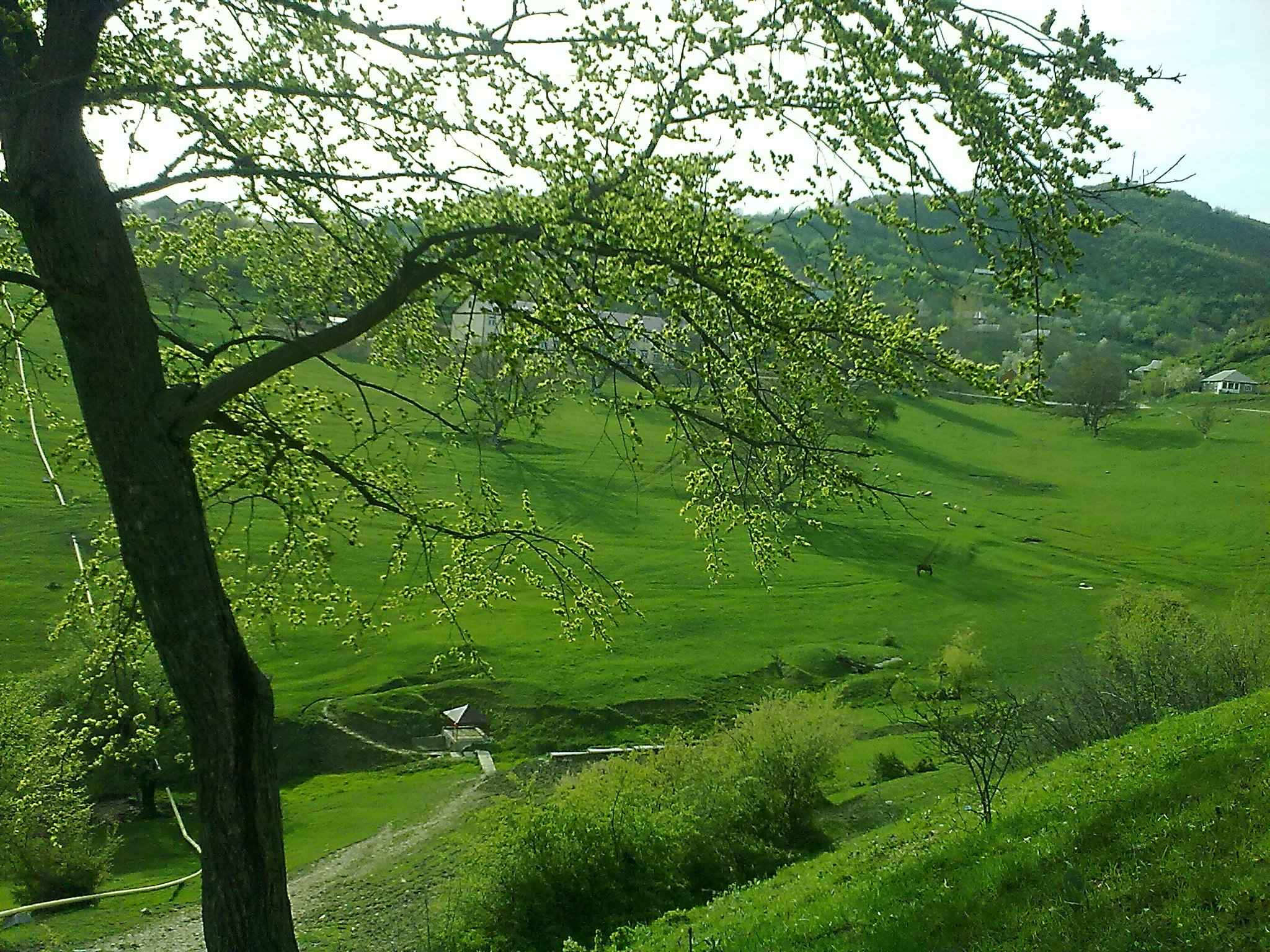 Паспорт проекта
Новизна материала
	Человек не может представить свою жизнь без растений. Поэтому важно научить обучающихся понимать, беречь и создавать  живую красоту своими руками. Нужно делать все, чтобы школа и ее территория были интересны школьникам. Необходимость благоустройства пришкольного участка является бесспорной. В решении этой проблемы   заинтересованы учителя и обучающиеся школы. Выращенные обучающимися фруктовые деревья  принесут радость всем участникам общешкольного проекта. 
   Одновременно пришкольный участок требует постоянного внимания со стороны обучающихся, что в свою очередь, является одной из форм воспитания чувства ответственности, любви к природе, родной школе и своей Родине. 
  Новизна проекта заключается в благоустройстве пришкольного участка, разработке школьного сада для долговременного развития школы как центра подготовки обучающихся к самостоятельной жизни. Так как в наше время рынок заполнен продуктами питания, но цены на них в течение всего года высоки, наша задача заключается в выращивании дешевых и экологически чистых фруктов для учащихся школы.
Цели и задачиЦель: повышения уровня познавательной активности обучающихся и развитие их способности к сознательной регуляции трудовой деятельности    Задачи:Воспитательная: расширять кругозор обучающихся через истории появления  фруктовых деревьев и кустарников на территории нашей страны, воспитывать экологическое сознание, умение работать самостоятельно и в коллективе.    Развивающая: создать условия для формирования активной жизненной позиции, готовности к сотрудничеству на уровне разновозрастных категорий.Образовательная: дать новые знания обучающимся о профессии садовода. Сформировать обобщенные представления о садовых работах.
Механизм реализации проектаПо мере прохождения этапов проекта и по его окончании будут подготовлены и представлены:
  - Фотоальбом, в котором будут размещены фотографии  по ходу реализации проекта и компьютерная презентация для педагогов и общественности 
-Выступление на РМО-Публикации в СМИ и Интернете итогов реализации проекта.
Ресурсное обеспечение
Сроки реализации проекта 
Организационно-подготовительный 
(01.03.2017-31.03.2017)
– определение источников информации;
- планирование способов сбора и анализа информации;
- сбор и систематизация материалов
Технологический 
(01.04.2017-30.10.2017)
- пахота пришкольного огорода;
- планировка и разбивка сада;
- посадка деревьев и кустарников.
Заключительный  
-сбор урожая.
Краткое описание проекта по этапам
Организационно-подготовительный 
                                (01.03.2017-31.03.2017) 
          Мы изучили и проанализировали специальную литературу и пришли к выводу, что на пришкольном участке возможно будет вырастить  сад.
	Поэтому, решили выращивать культуры устойчивые к природно-климатическим условиям  Чеченской Республики.
Размер пришкольного участка позволяет  выращивать такие деревья. Выбрали  такие  культуры: яблони, груши, сливы, черешни, мушмулу; кустарники –  крыжовник, малина, калина. Осенью по периметру участка планируется высадить ягодные кустарники- крыжовник, калина, малина.
Сорта яблонь: колоновидная, Делишес, Симиренко, Джонатан, карликовые, Белый налив.
Сорта груш:  скороспелая из Мичуринска.
 Мушмула Дербентская
Черешня: Наполеон
Технологический 

(01.04.2017-30.10.2017)


планировка и разбивка  сада;


пахота пришкольного огорода;


посадка, уход и уборка фруктов и ягод
ПЛАН-ГРАФИК
Подробный календарный план работы
по всем обозначенным   направлениям
Ожидаемые результаты


	Создание и обработка пришкольного участка станет интеграцией трудового воспитания в образовательный процесс с целью воспитания социально адаптированной личности обучающихся.

	Итогом реализации проекта «Здесь будет сад цвести!» можно считать:

- Повышение социальной активности, нравственности и ответственности участников социального проекта;
-   Владение первоначальными навыками сельскохозяйственной трудовой деятельности; 
- Профессиональная ориентация и самоопределение школьников в современном обществе;
- Социальная помощь школьникам в виде фруктовых  наборов.
	Знакомясь с технологией работы на пришкольном участке, получая результаты своего труда в натуральном виде (свежие фрукты и ягоды), а также, в процессе реализации проекта, создавая альбом и компьютерную презентацию  приведут обучающихся к осознанию своих способностей и умению качественно выполнять различные задания.
Оценка результатов


           Для оценки результатов эффективности работы проекта участниками творческой группы разработаны анкеты для школьников и взрослых (анкеты прилагаются). 
    Анкетирование будет проводиться 1-5 октября 2017 года. Анализ анкеты будет приложен к отчету о реализации проекта.
Дальнейшее 
развитие проекта

	Социально-значимый проект «Здесь будет сад цвести!» способствует расширению сферы общения обучающихся, происходит приобретение навыков социального взаимодействия. В дальнейшем планируется уход за садом и сохранение его на долгие годы.
БЮДЖЕТ ПРОЕКТА
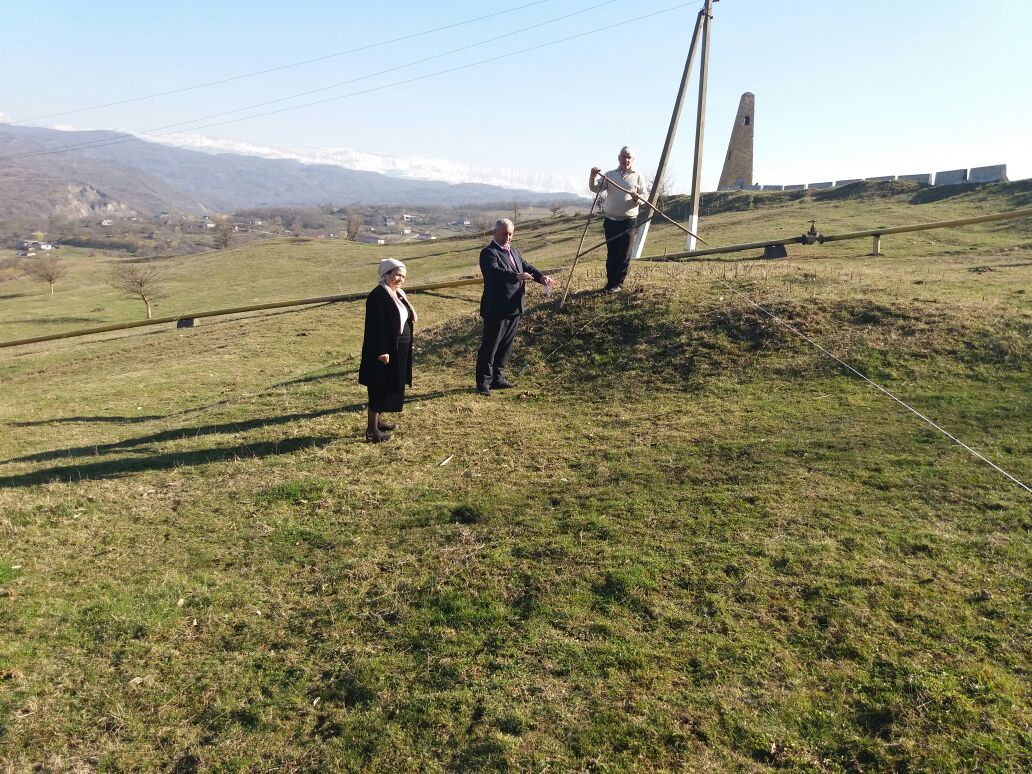 РАЗБИВКА
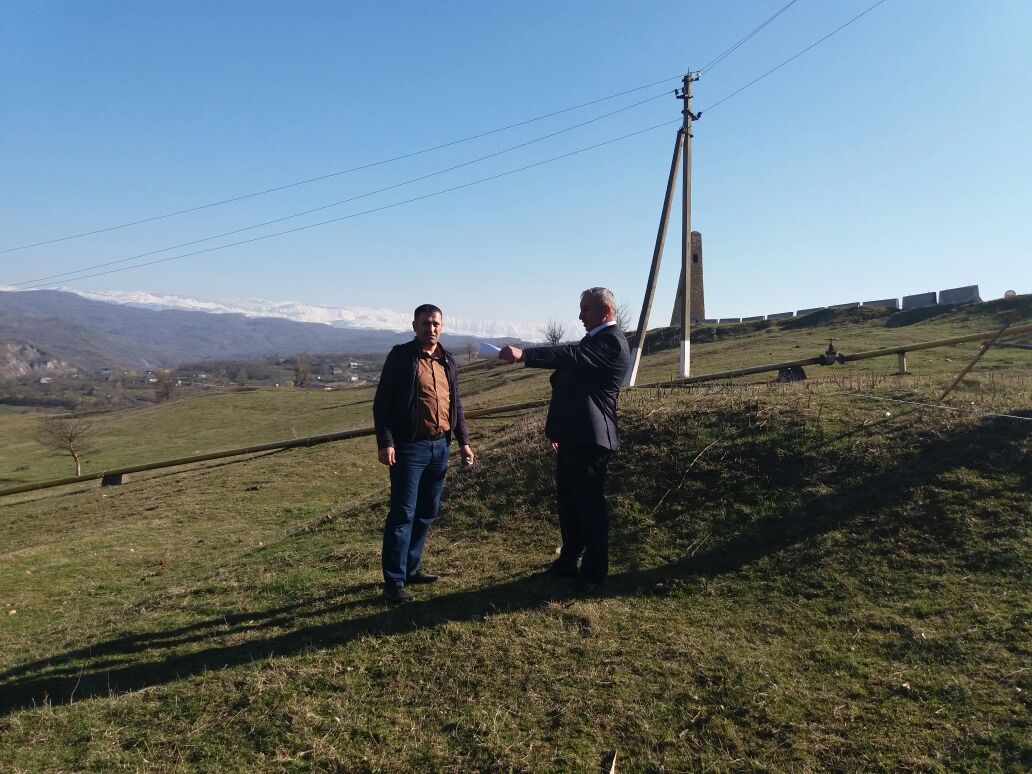 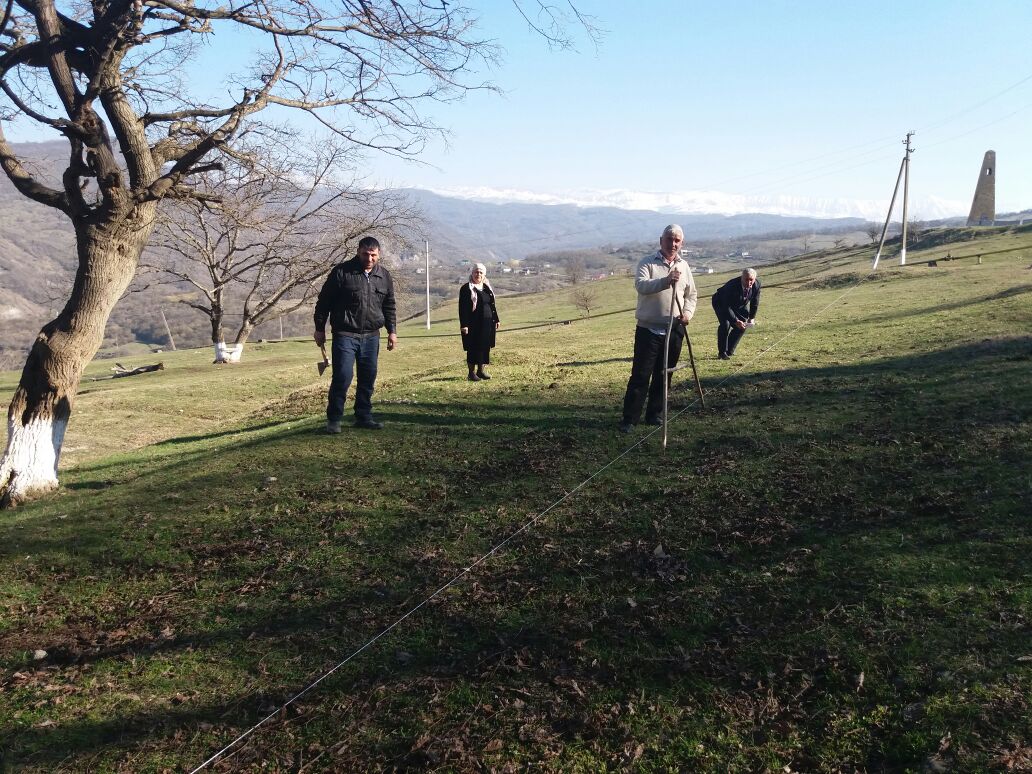 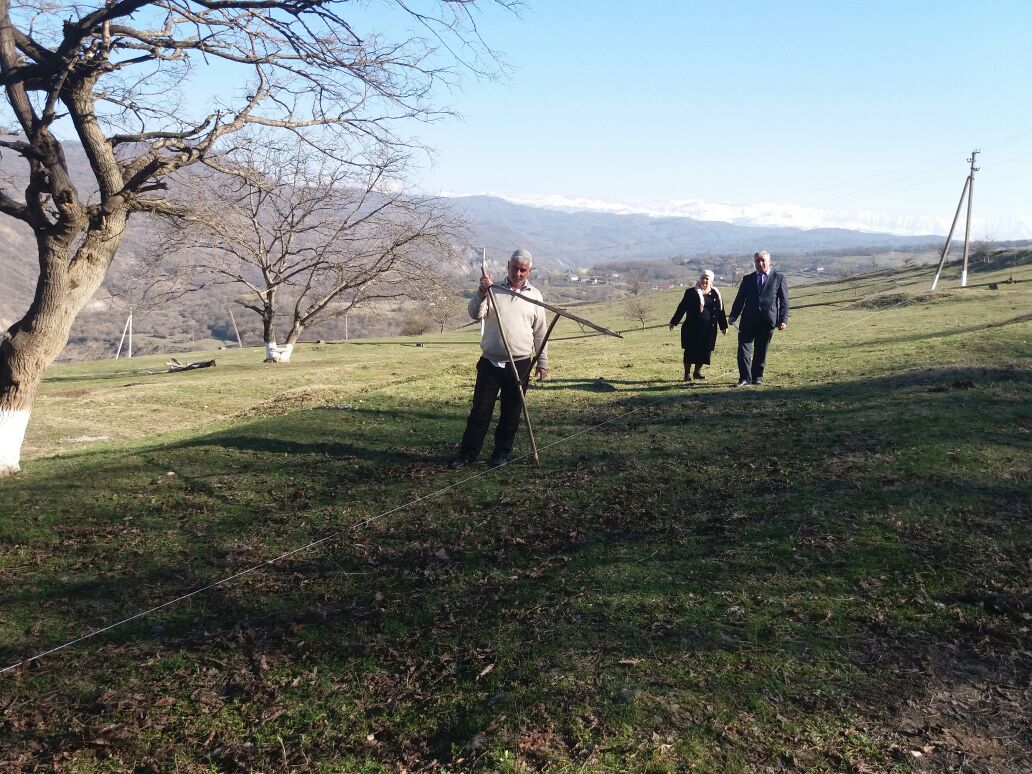 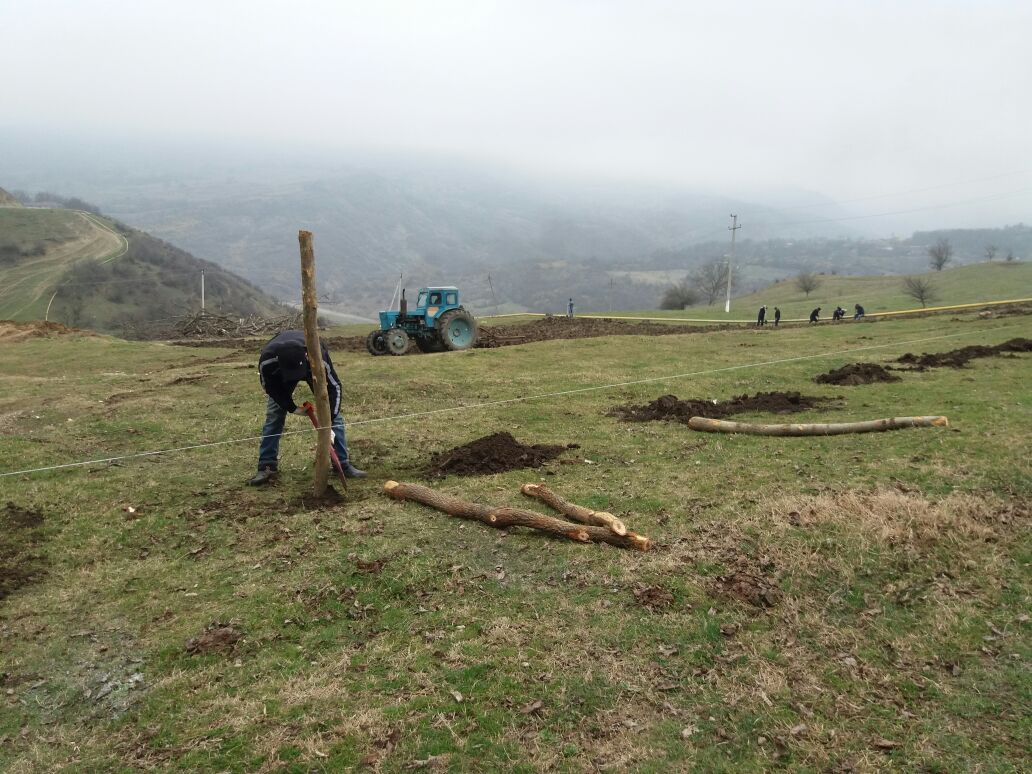 Ограда
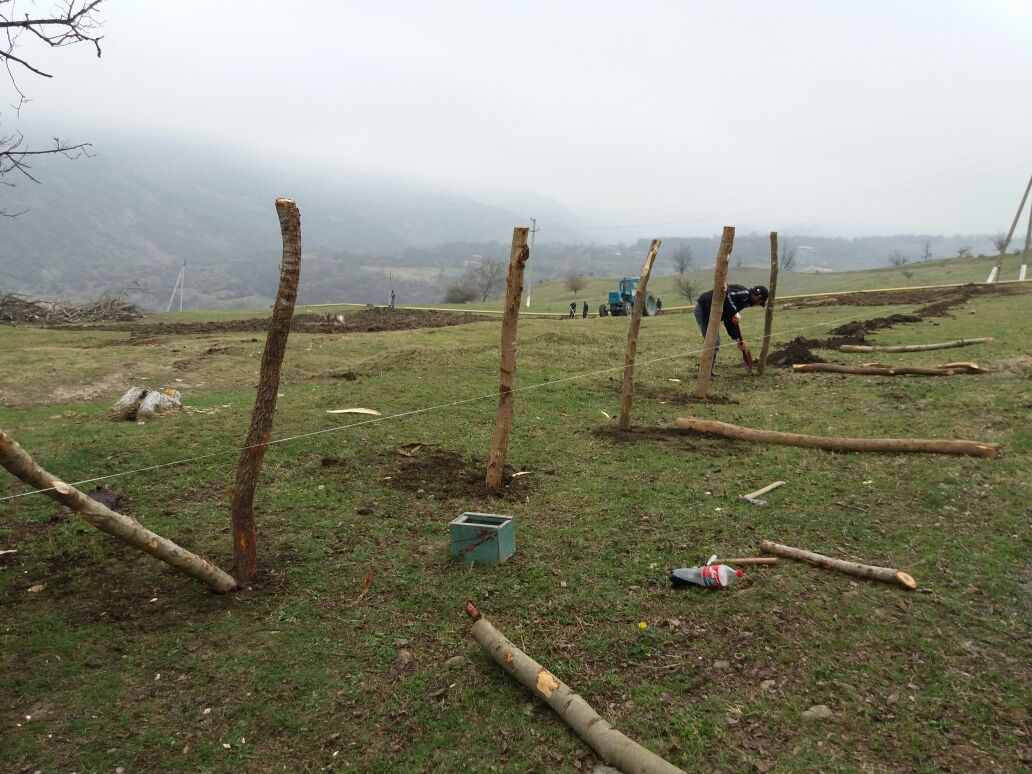 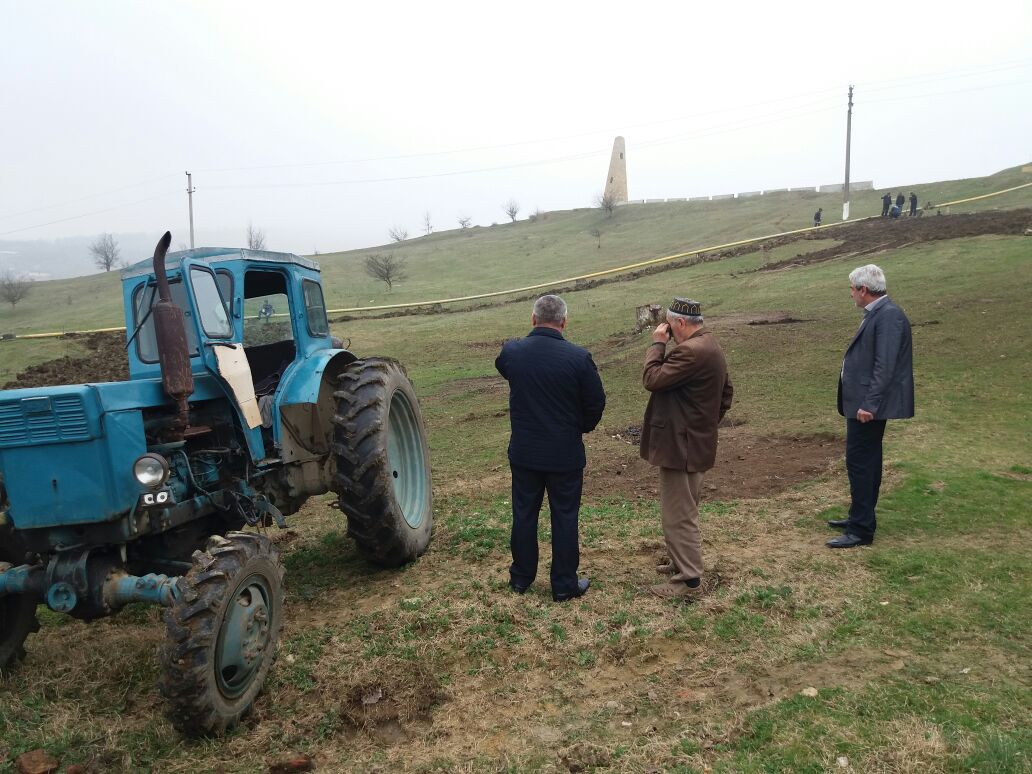 ПАХОТА
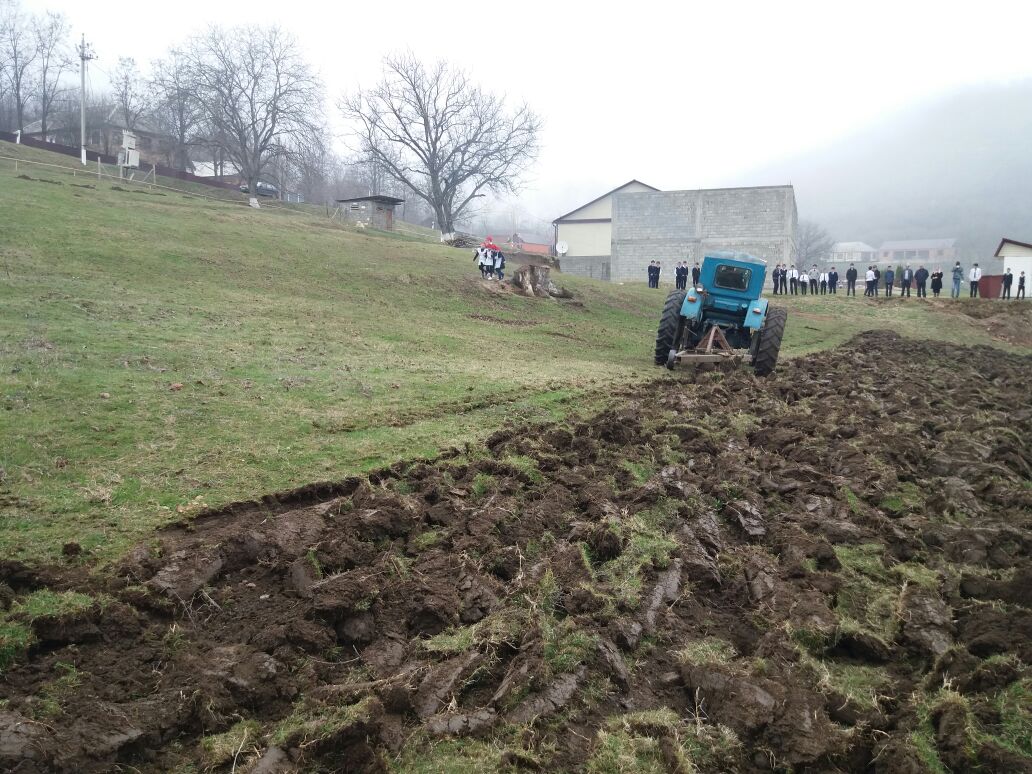 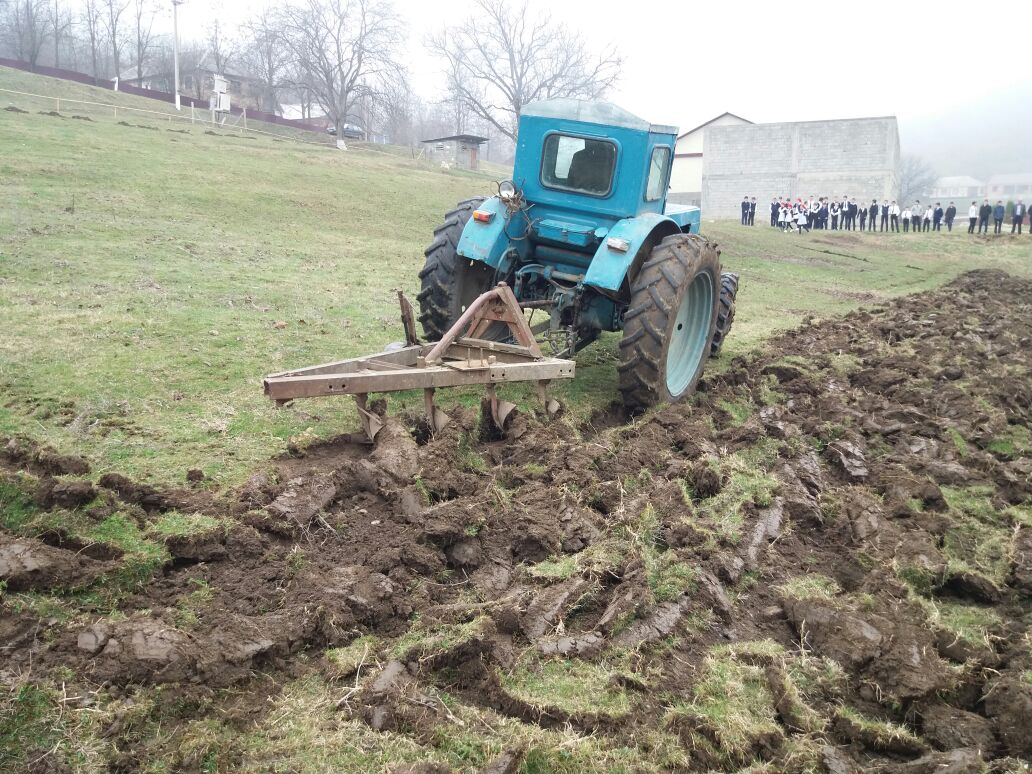 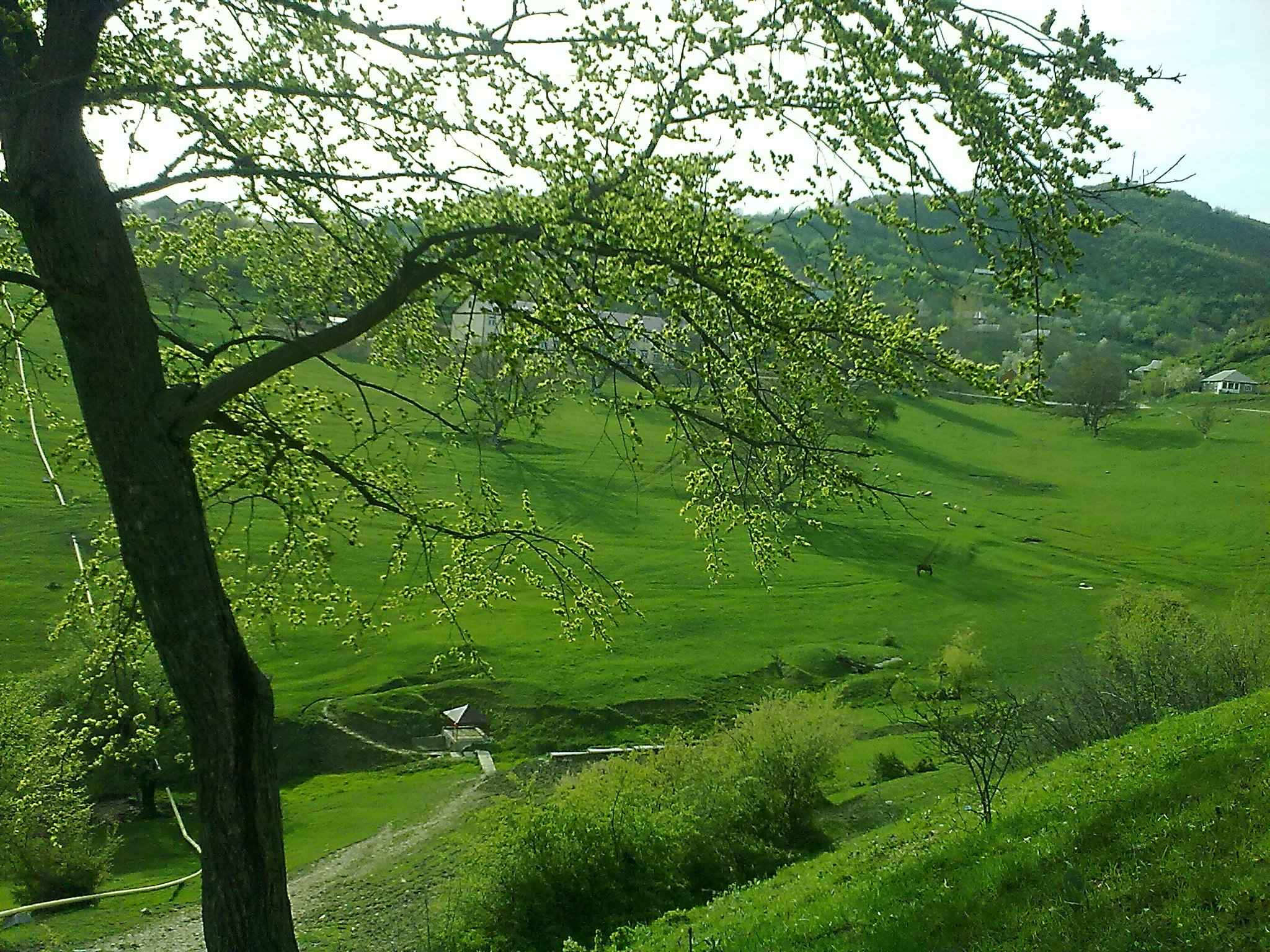 ПОСАДКА
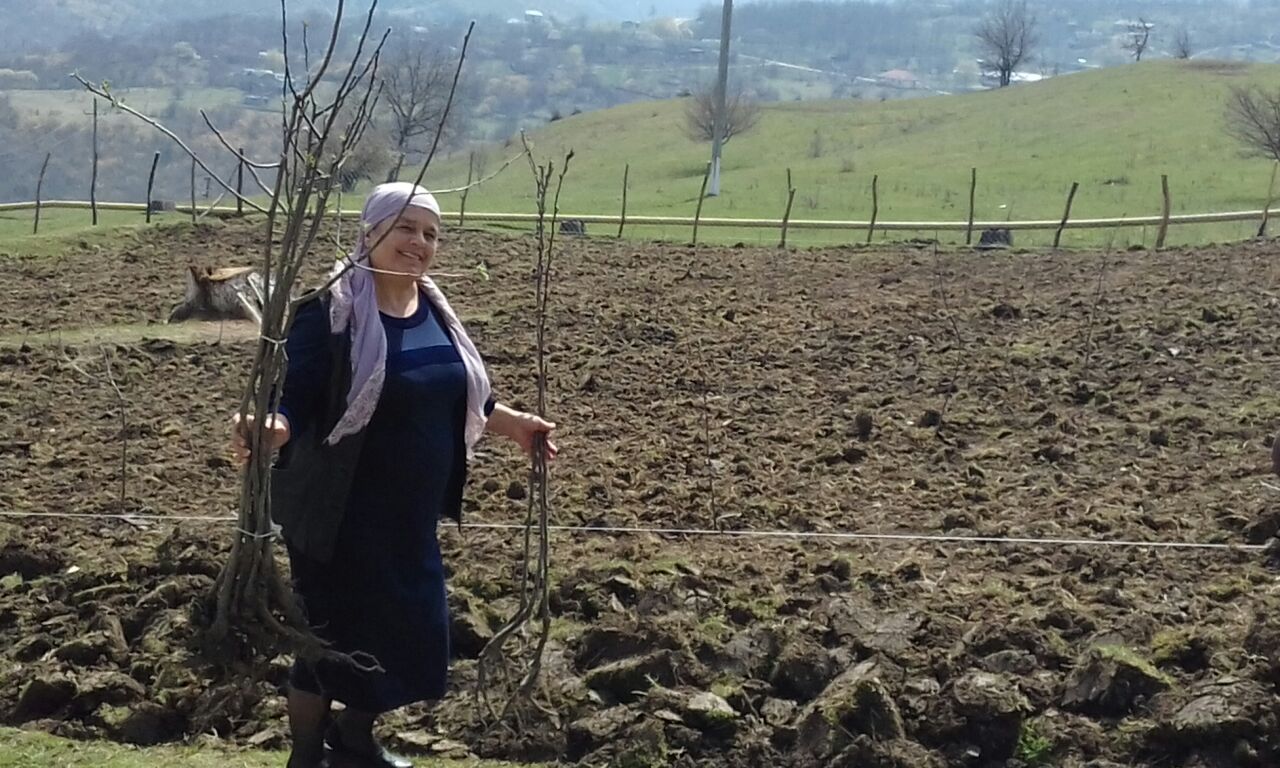 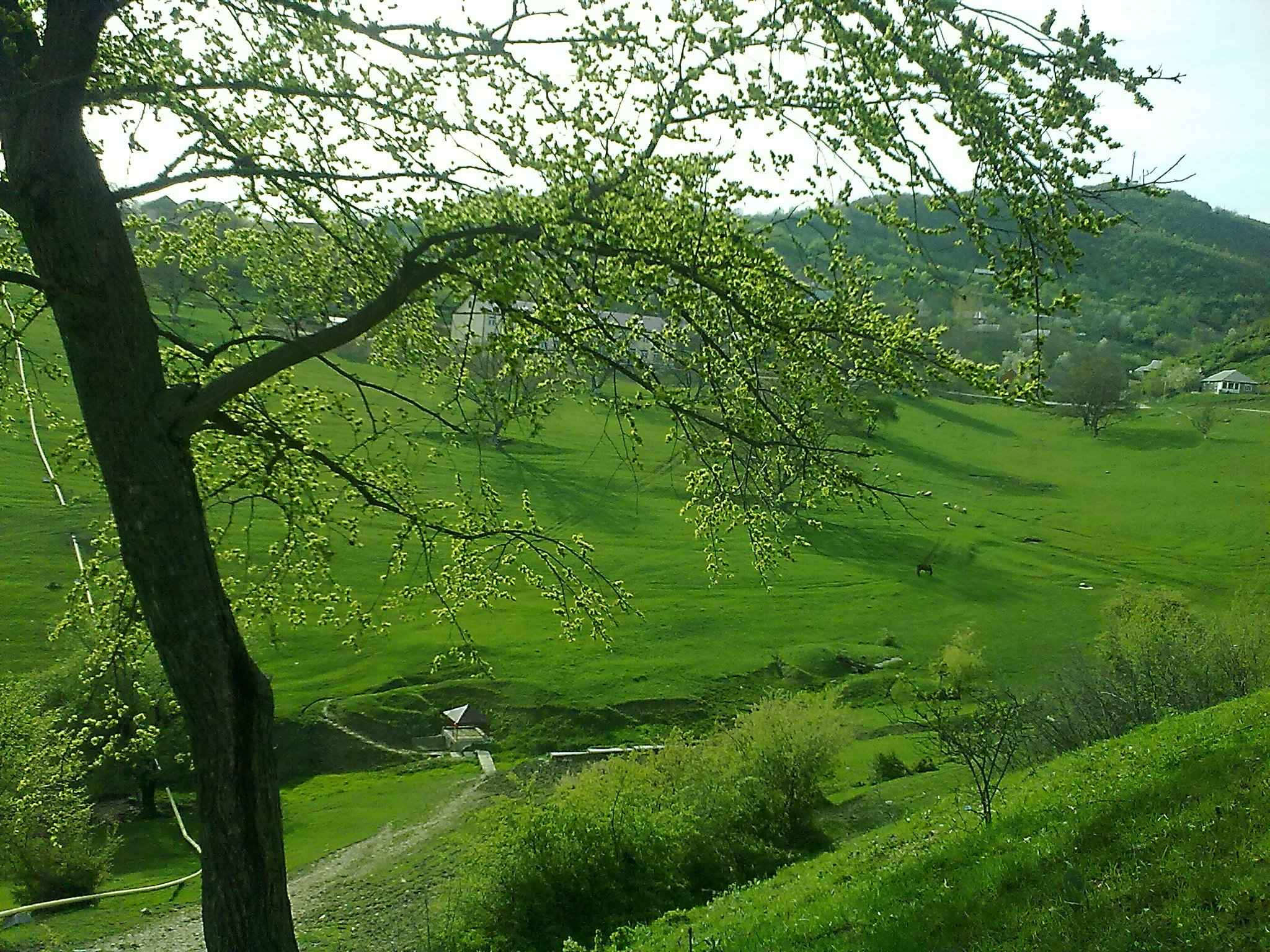 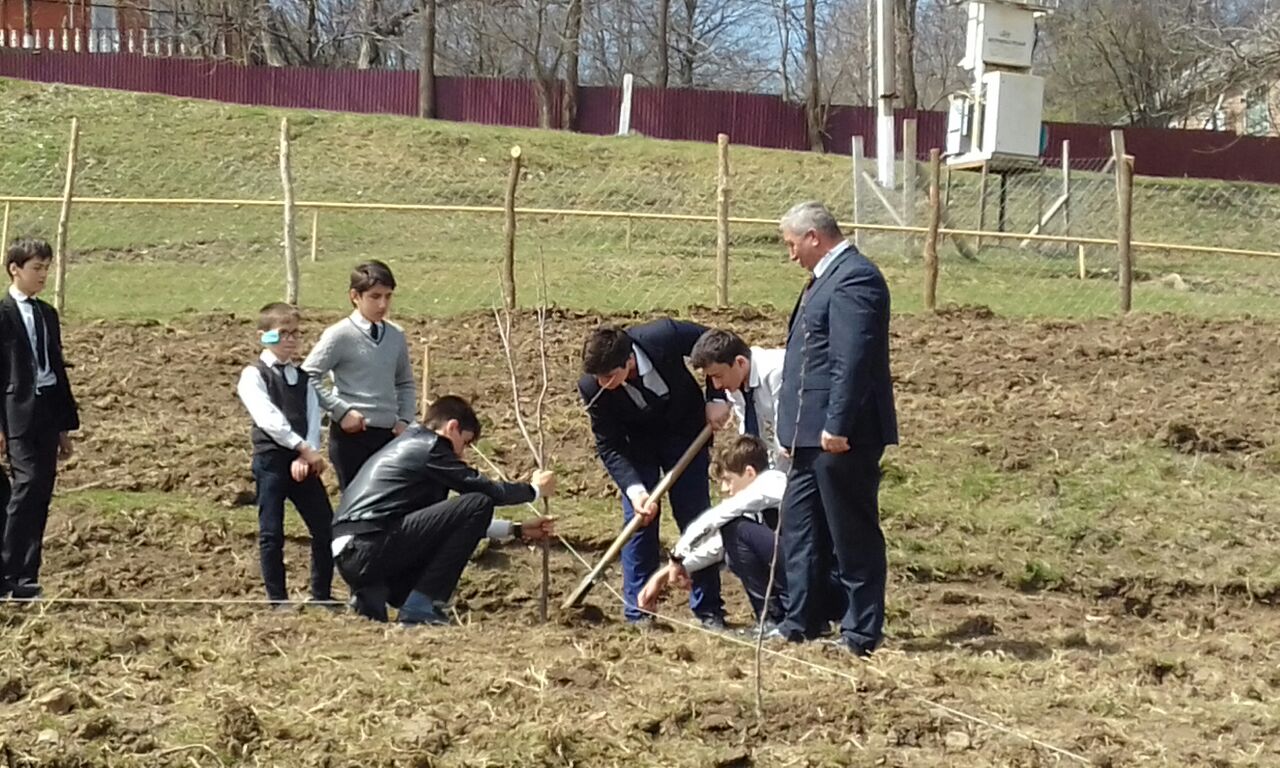 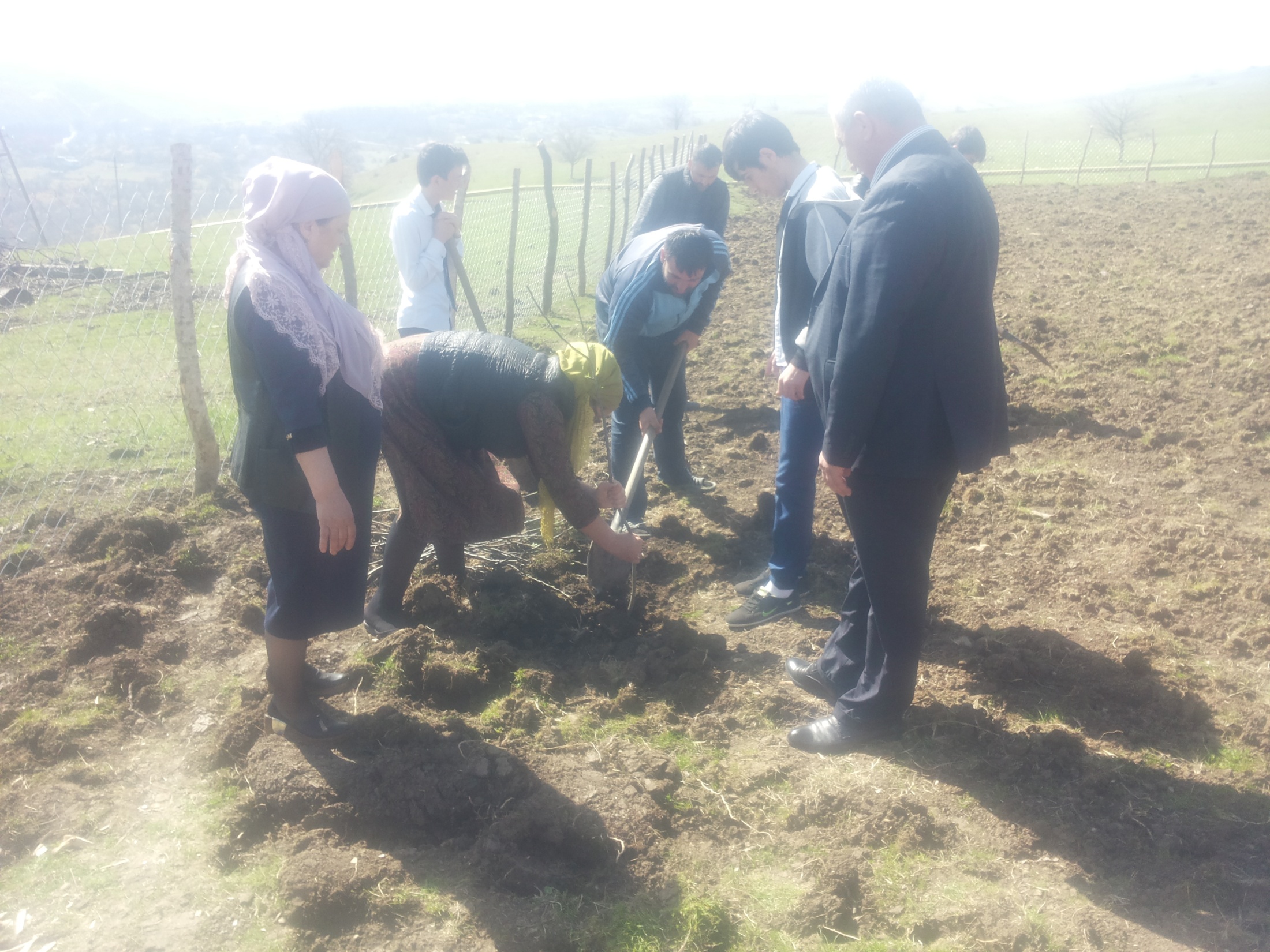 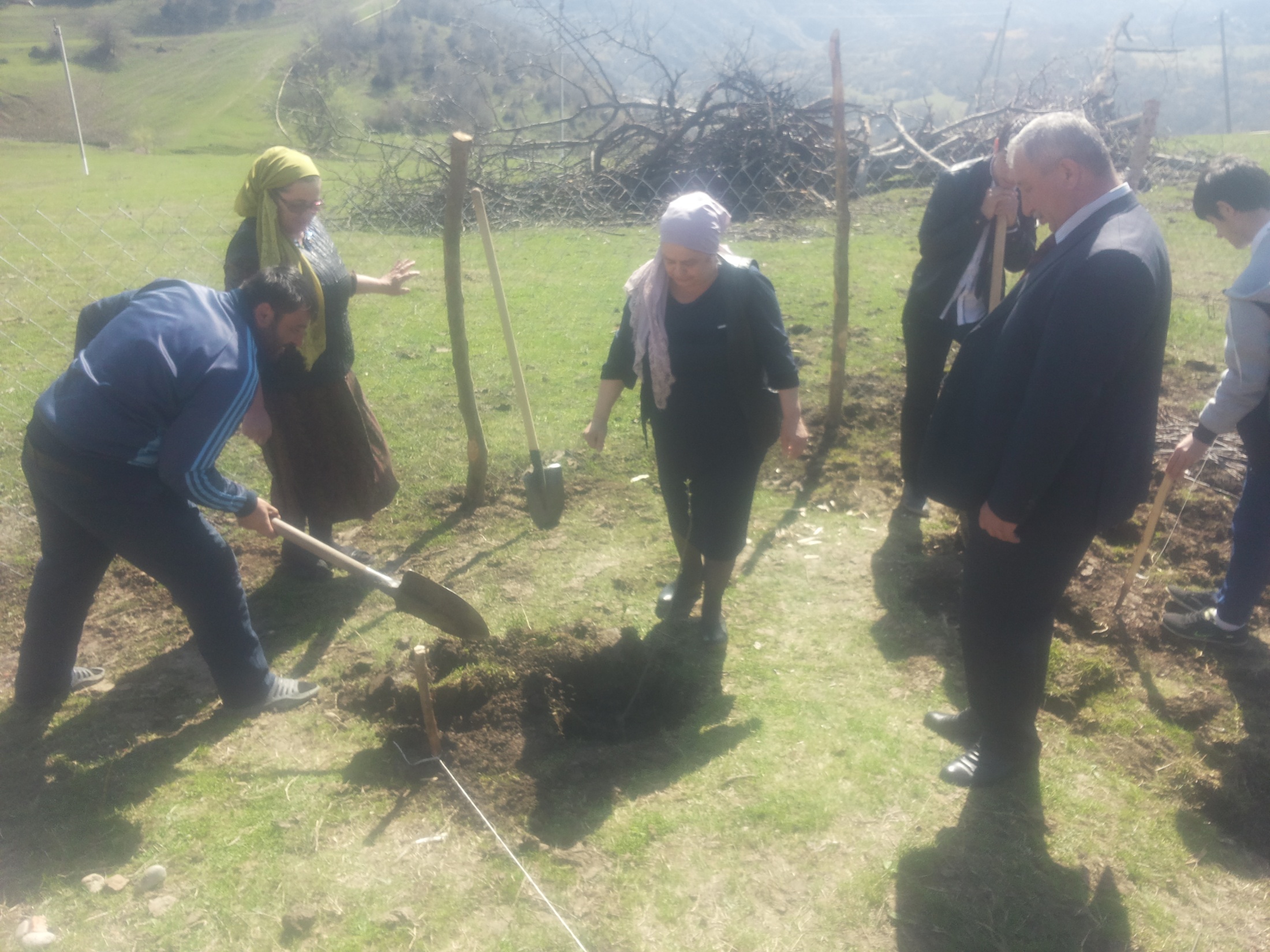 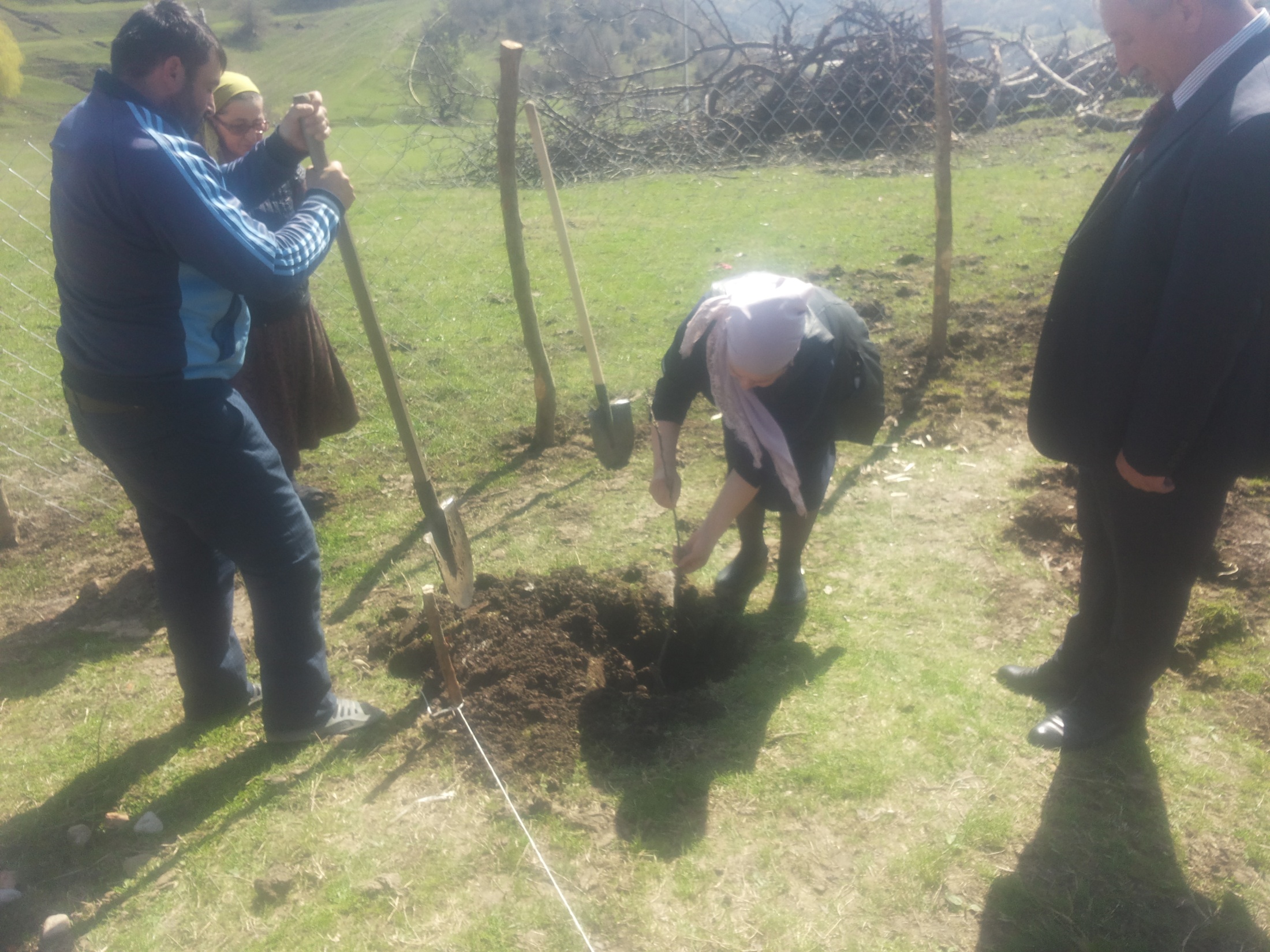 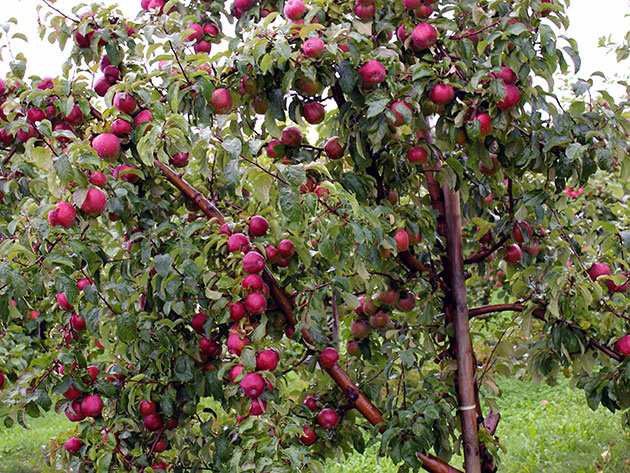 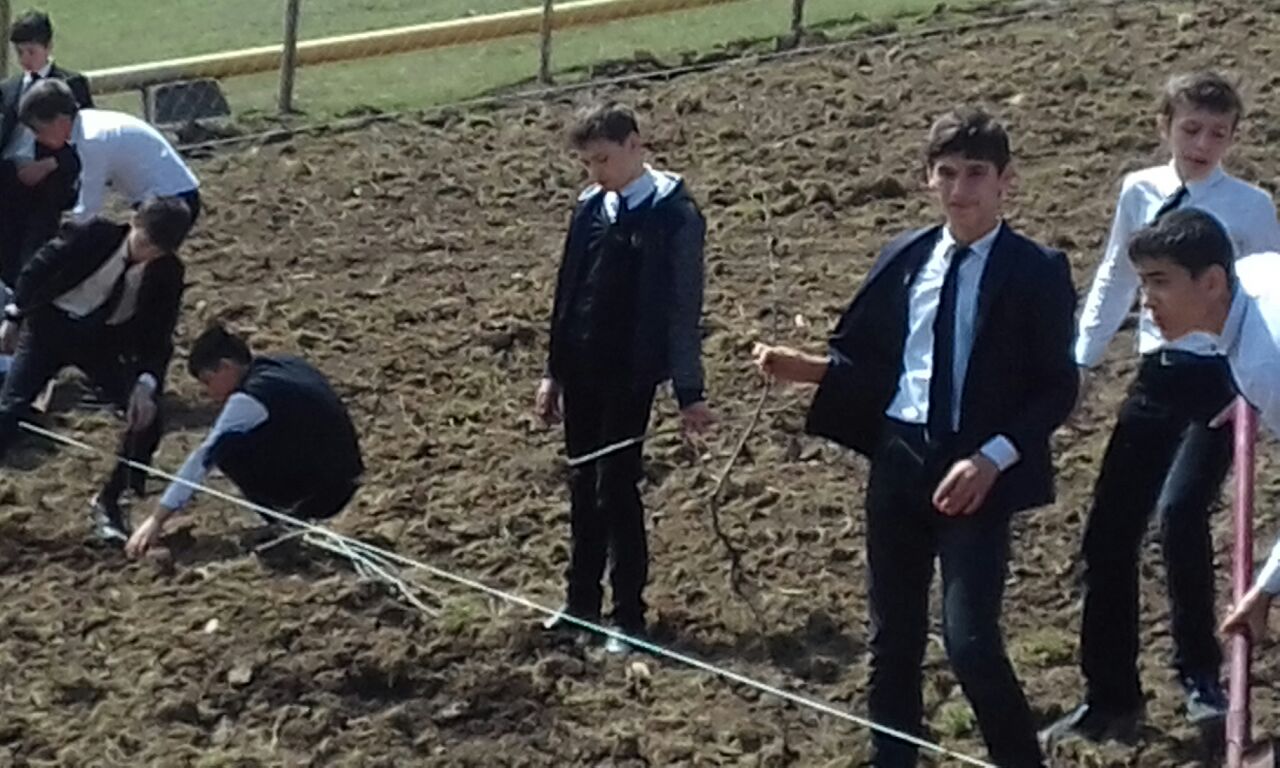 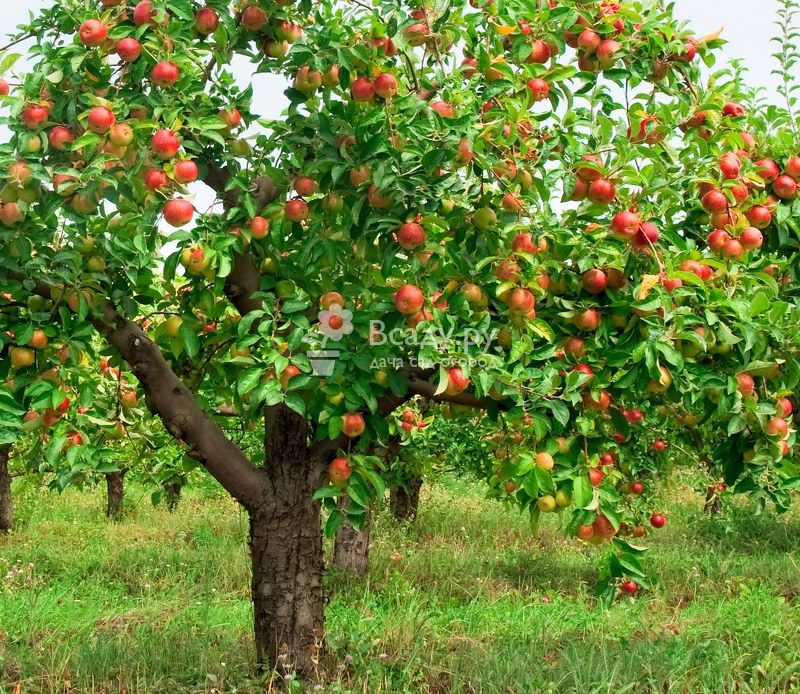 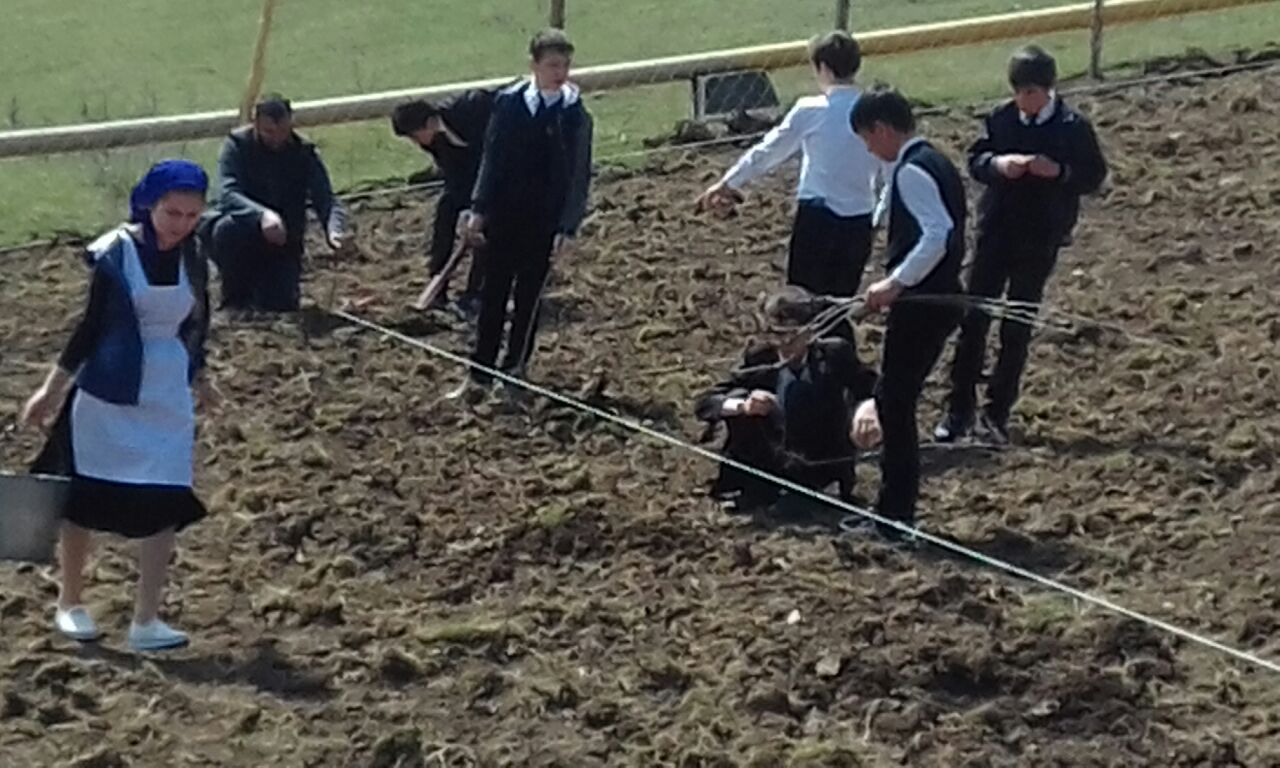 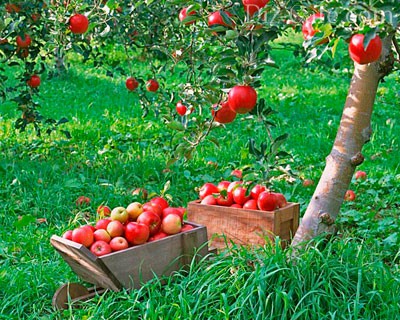 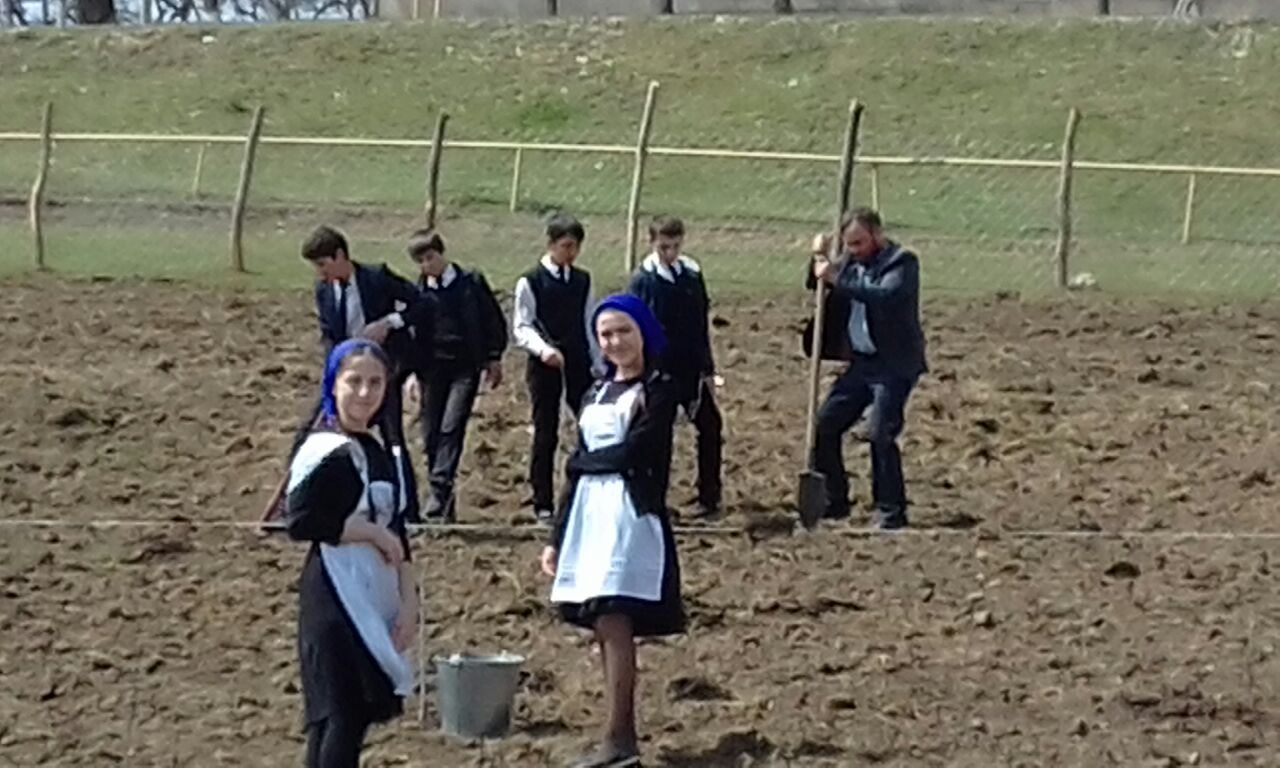 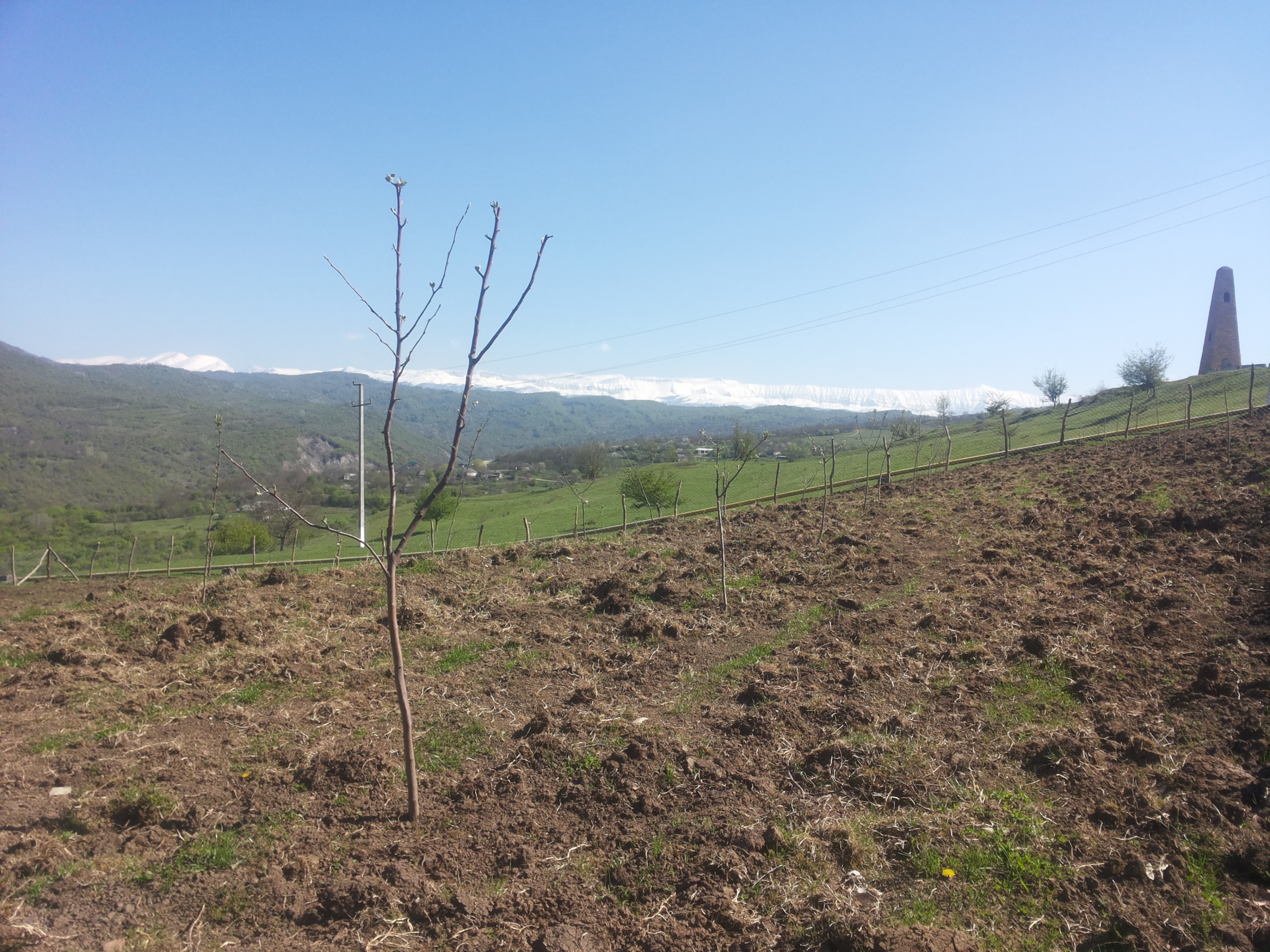 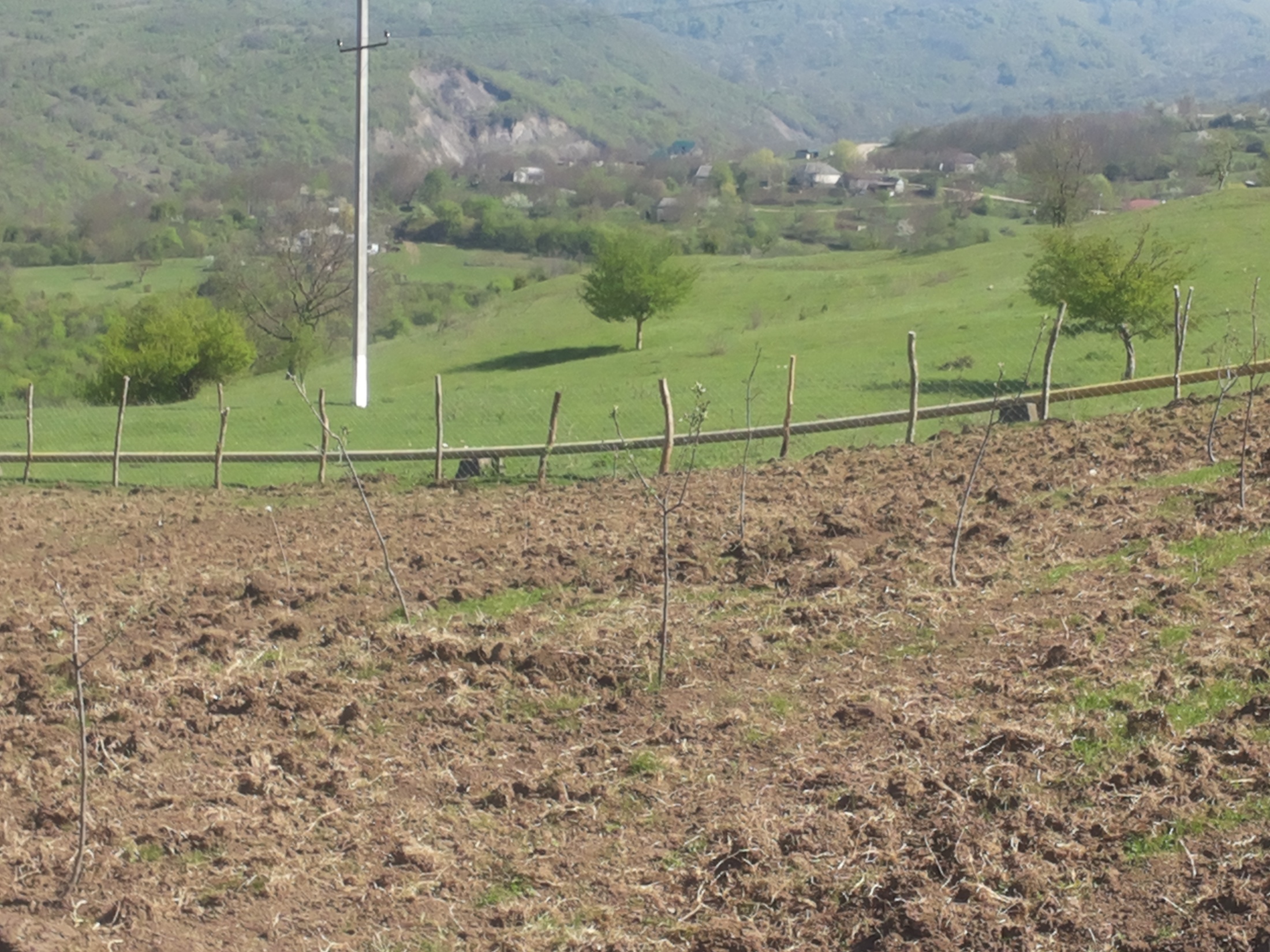 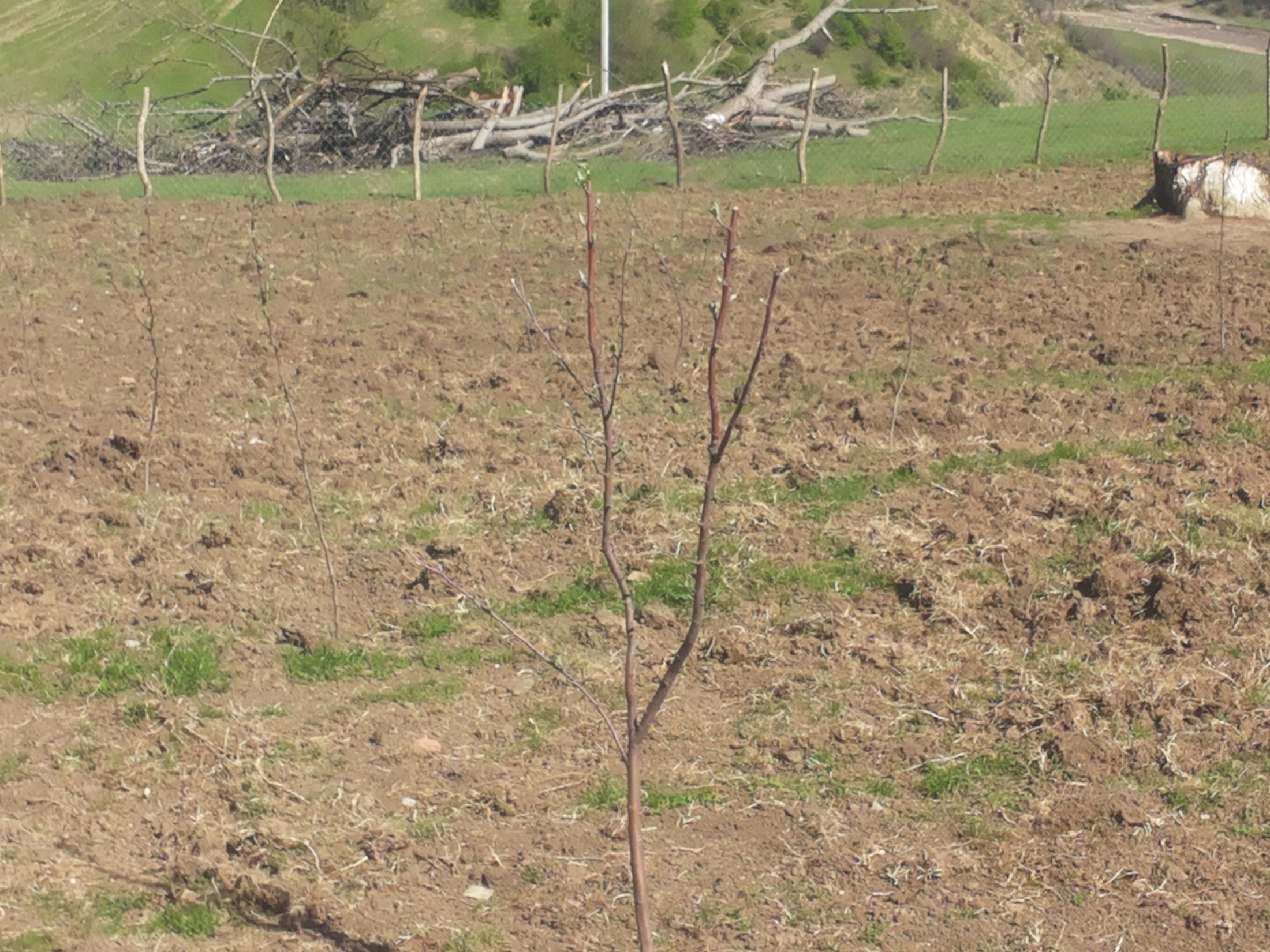 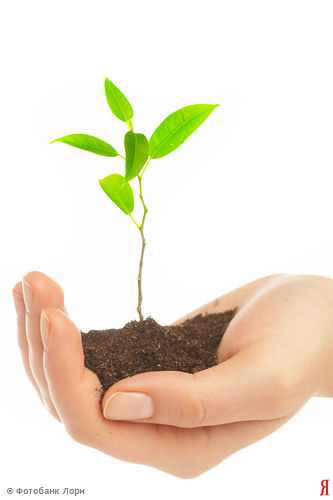 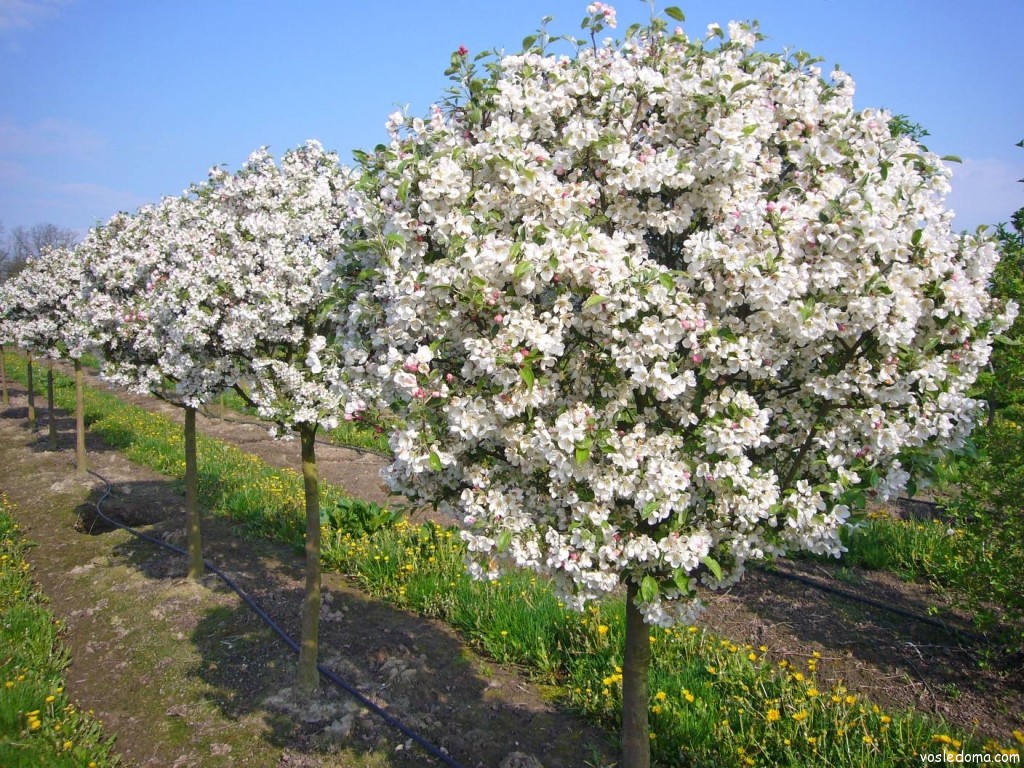 Ожидаемый результат
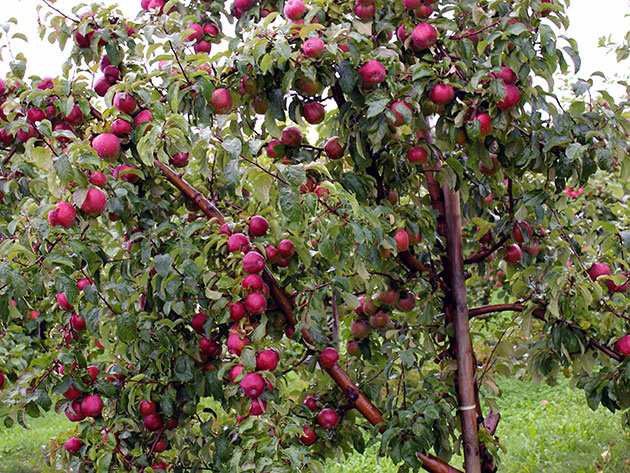 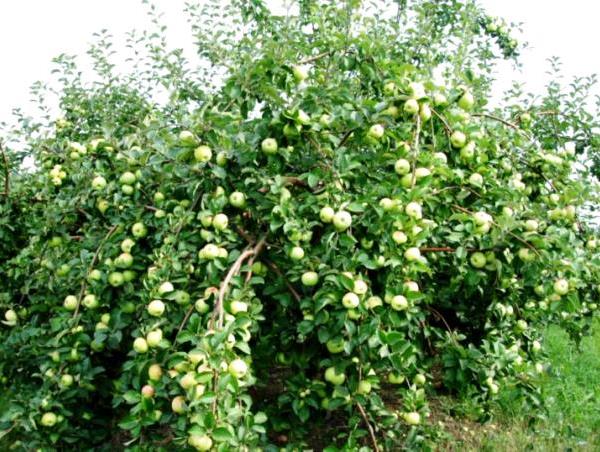 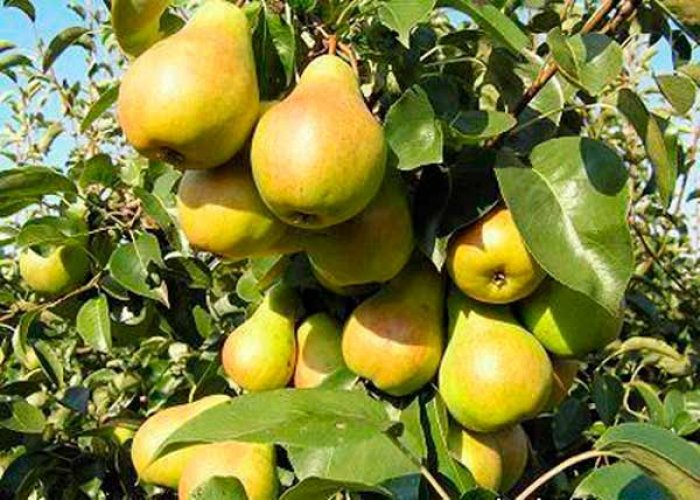 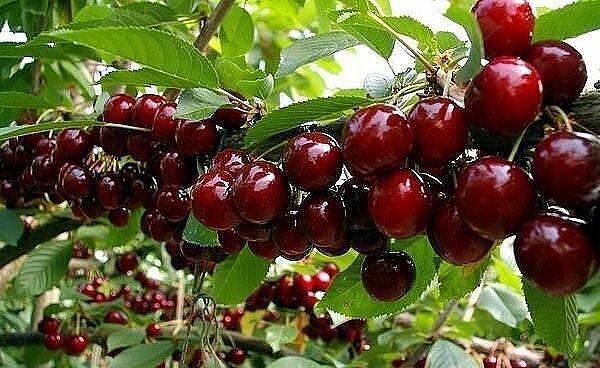 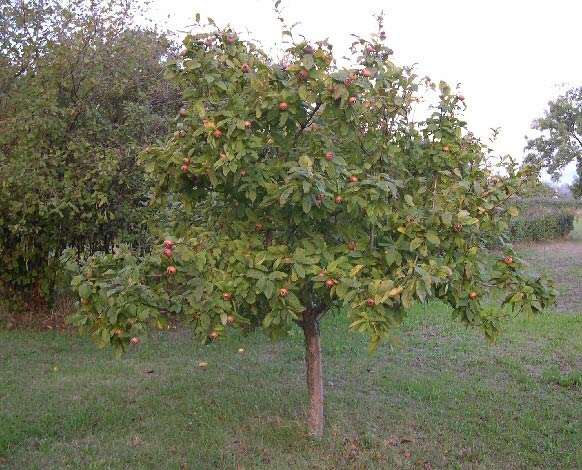 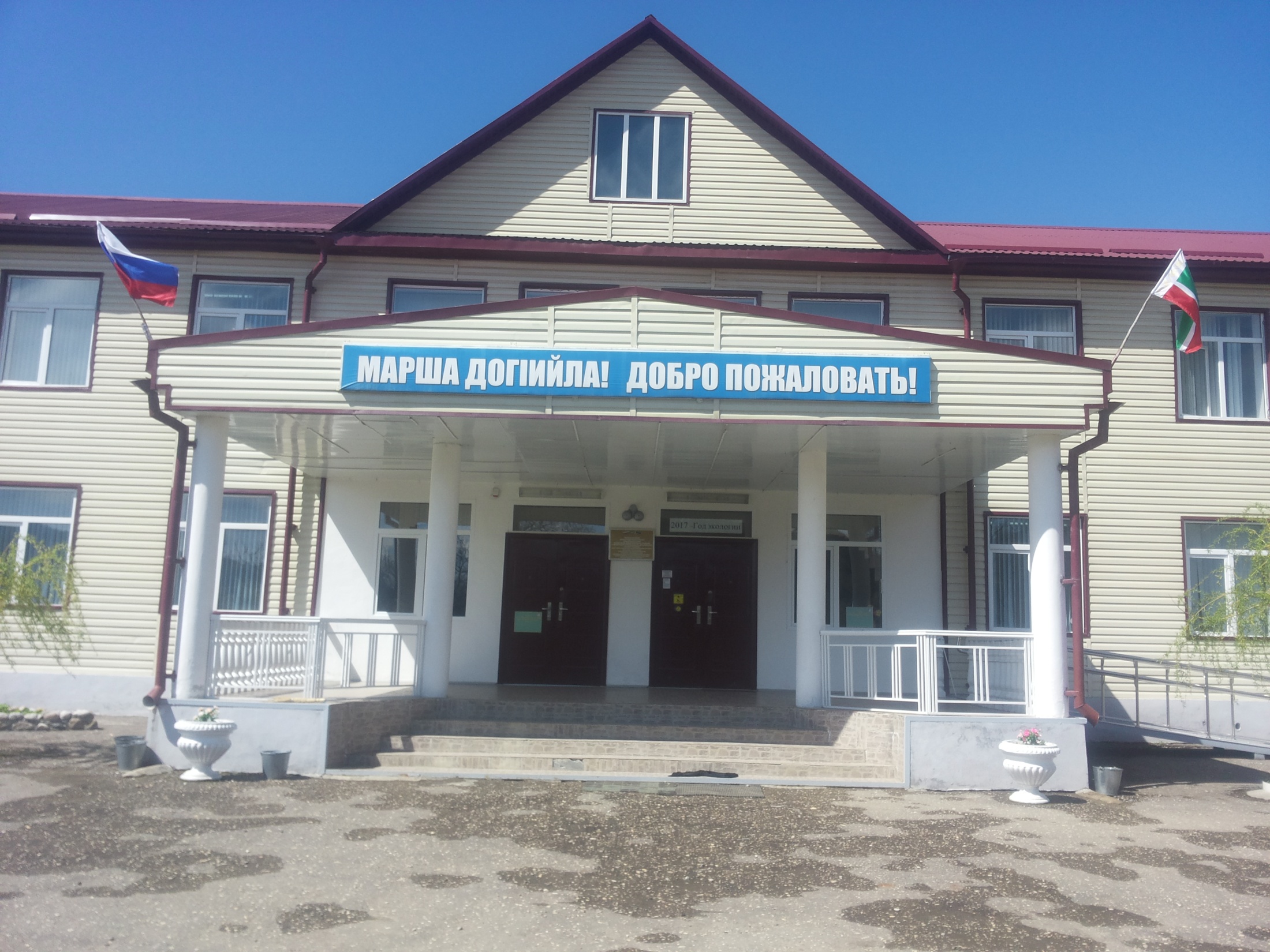 Спасибо за внимание!